Creating a Schoolwide Common Core Math Culture
July 7, 2015
Introductions
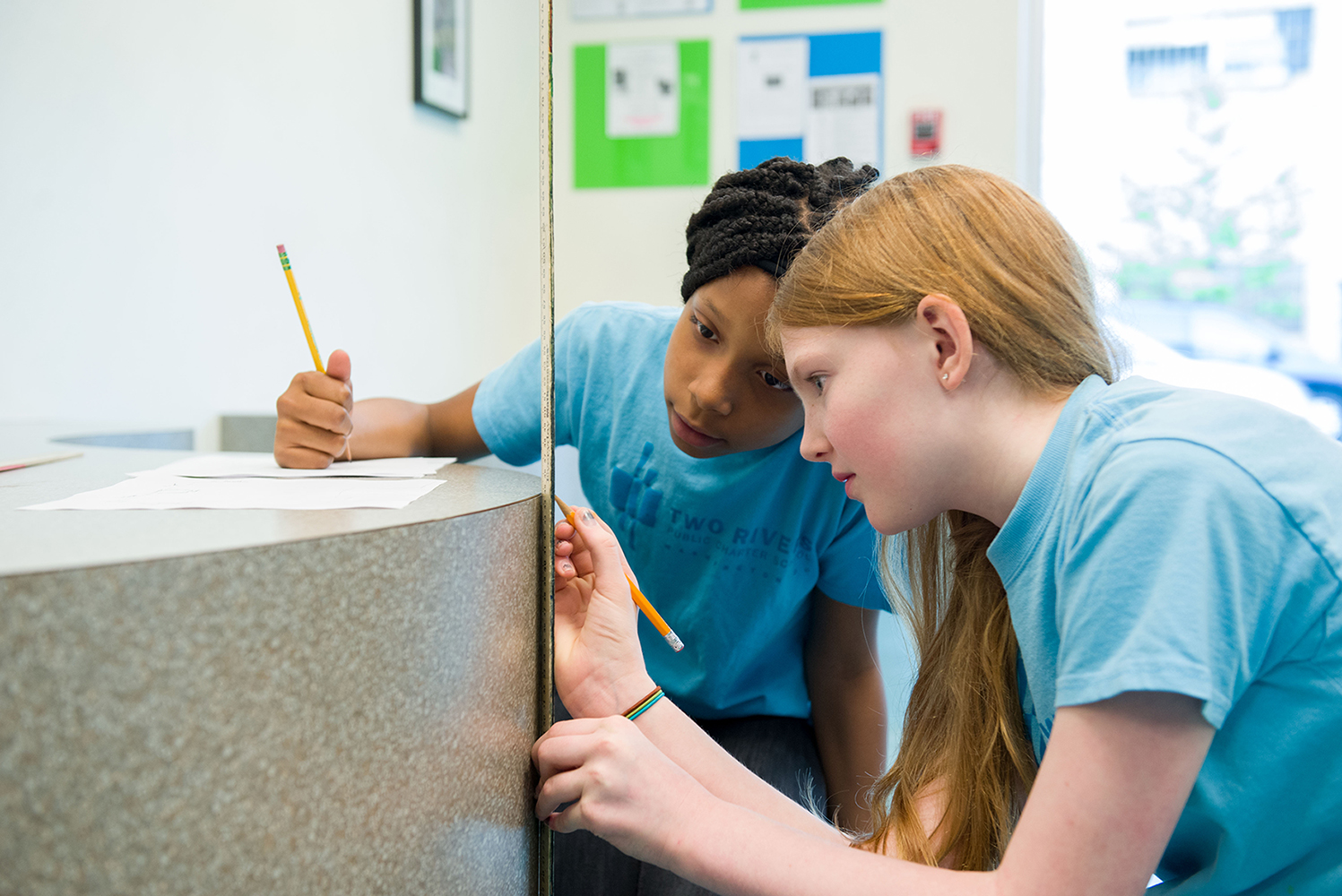 [Speaker Notes: 2 Minutes: : Introduce Two Rivers – PS – 8 etc.
Caroline]
Learning Targets
I will describe my own school culture around math.
I will be able to outline the steps that Two Rivers took to shift their school culture around math.
I will identify at least one key step that I will take back to improve the culture of math at my school.
[Speaker Notes: 3 Minutes: Caroline]
Writing Your School’s Math Story
Take 5 minutes to describe the math culture of your school

Fill out the template to describe your school’s math culture.

Consider specific conversations that you have had with students, staff, and families or events that exemplify your description of the culture of math in your school.
[Speaker Notes: Jeff

7 minutes]
Share Your School’s Math Story
[Speaker Notes: 2 Minutes - Jeff – Find partner not from your school and share your school culture story.

SHARE  – Were there similarities or difference – big themes]
TWO RIVERS MATH STORY
[Speaker Notes: Jeff]
Two Rivers Culture of Math Circa 2010
Strong Professional Culture
6-Year History as an Expeditionary Learning School
Focus on data-analysis as a tool for instructional improvement
Use of data from MAP Assessment (Norm-Referenced Data) and Achievement Network (Criteria-Referenced Data) in Math
General dislike of mathematics
Mathematics scores that continued to lag behind reading scores.
[Speaker Notes: Jeff]
CHELSIE’s Math Story:Before Two Rivers
Staff Affective Response Experience with Math as Reported in Math Stories August 2010
[Speaker Notes: Jeff]
“ …teachers – like all other adults in this country – are graduates of the system we seek to improve.”
- Deborah Loewenberg Ball in Mathematics in the 21st Century: What Mathematical Knowledge is Needed for Teaching Mathematics?
[Speaker Notes: Jeff -]
Two Rivers DC-CAS Proficiency Percentage, 2006-2010
[Speaker Notes: Jeff]
To nurture a diverse group of students to become lifelong, active participants in their own education, develop a sense of self and community, and become responsible & compassionate members of society.
Discrete skills in math and reading – multiplication, math problem solving, vocabulary, reading comprehension.
Two Rivers Mission
What Standardized Tests Assess
What does our data NOT tell us?
[Speaker Notes: Jeff]
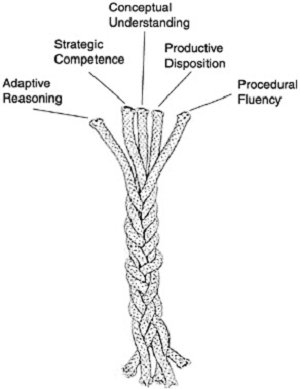 Intertwined Strands of Proficiency from Adding + It Up: Helping Children Learn Mathematics (2001) from the National Research Council
[Speaker Notes: Jeff]
Expanded Learning Outcomes
A shift is occurring in the outcomes that we recognize for mathematics learning
Common Core State Standards
Fewer standards per grade level
Greater emphasis on the depth of the standards pointing to conceptual understanding and strategic competency in addition to procedural fluency
Inclusion of mathematical practices
[Speaker Notes: Jeff]
[Speaker Notes: Caroline – Focusing on ONE THING]
Three Year Arc of Culture Change
Year 1: Building Staff Capacity in Math and A Culture of Mathematical Literacy 
 Year 2: Developing Unit Plans of Instruction
 Year 3: Developing Daily Problem-Based Task Lessons
[Speaker Notes: Caroline - Talk about graphic organizer – The Connect – Extend – Challenge – CHANGE TAKES TIME]
Year 1: Building Staff Capacity in Math and A Culture of Mathematical Literacy
2010 - 2011
[Speaker Notes: Jeff
10 minutes]
“Improving the mathematics learning of every child depends on making central the learning opportunities of our teachers.”  
	- from Deborah Loewenberg Ball, Mathematics in the 21st Century: What Mathematical Knowledge is Needed for Teaching Mathematics?
[Speaker Notes: Jeff]
Year 1: Building Staff Capacity in Math and A Culture of Mathematical Literacy
Staff Created Math Stories
7 Three Hour Sessions During the Course of the Year to Develop Staff Conceptual Understanding of Math
Culminating in Collaborative Geometry Project for Art Sold at our Fundraising Gala
Review of the elementary text book series Everyday Math and exploration of other options 
Shift from Math Information Night for Parents to Math Festival
Mathemagical Wizardry Prize
[Speaker Notes: Jeff]
Math Sessions
During Orientation: Math Stories
September 29: Exploration of Real Numbers
October 20: Exploration of Elementary Operations
November 10: Exploration of Rational Numbers
February 23: Exploration of Geometry Concepts
March 2: Creation of Geometry Art
March 23: Revisiting Our Math Stories
[Speaker Notes: Jeff- These sessions were intended to deepen conceptual understanding of math as well as an appreciation of mathematics and how it can be taught.  The sessions did not have an intended direct impact on changing teacher practice in the classroom the next day – it was a about culture shift]
Two Rivers Interactive Geometry Art: Pentominoes
[Speaker Notes: Jeff- Why are we spending so much time doing math and art?  What a waste of my time!  As a 1st year teacher at TR deeply disturbed that we had to spend all of this time doing math and art…]
Tiling the Plane
[Speaker Notes: Jeff]
Perspective and the Two Rivers Logo
[Speaker Notes: Jeff – I had to be a learner again… Embracing role of a learner]
COMMON MATH EXPECTATIONS
We believe math is fun:   Time is built into lessons to play with math.
We believe all students can learn math: Every student has the capacity to learn deeper conceptual knowledge in mathematics.  
We value a common approach to problem solving:   We use the K-W-I to teach steps to problem solving in and outside of math.
We value multiple representations:  We value the multiple ways that ideas can be modeled or demonstrated and encourage making connections between various representations.
We value concise and precise communication: We reinforce precision and brevity during class discussion.
We value reasoning and proof: Mathematical arguments are weighed on the merits of their logic NOT on the status of the speaker or beauty of the language.
[Speaker Notes: Jeff - 1.  No one deprecates math.  Or dismisses it  with comments like I was never good at math / I’m just not a math person. You don’t really need this stuff anyway
3.  Include a comment about teaching heuristics to solving novel tasks]
CHELSIE’s Math Story:AT Two Rivers
Connect – Extend – Challenge: Year 1
What CONNECTS to what you already know about your school’s math culture? 

How does what Two Rivers did EXTEND your thinking about your school’s math culture? 

How does Two Rivers story CHALLENGE your thinking about your school’s math story?
[Speaker Notes: Helen]
Year 2: Developing Unit Plans of Instruction
2011 - 2012
[Speaker Notes: Jeff]
Maths in the CITY
[Speaker Notes: Jeff]
Maths in the City
Launch of the year during staff orientation.
Develop connections with at least three other colleagues by working collaboratively to solve an ill-structured problem.
Build understanding and appreciation of mathematics in Washington DC
Develop an understanding of how a project can be used to drive an understanding of math content
[Speaker Notes: Jeff]
Measuring the Monument
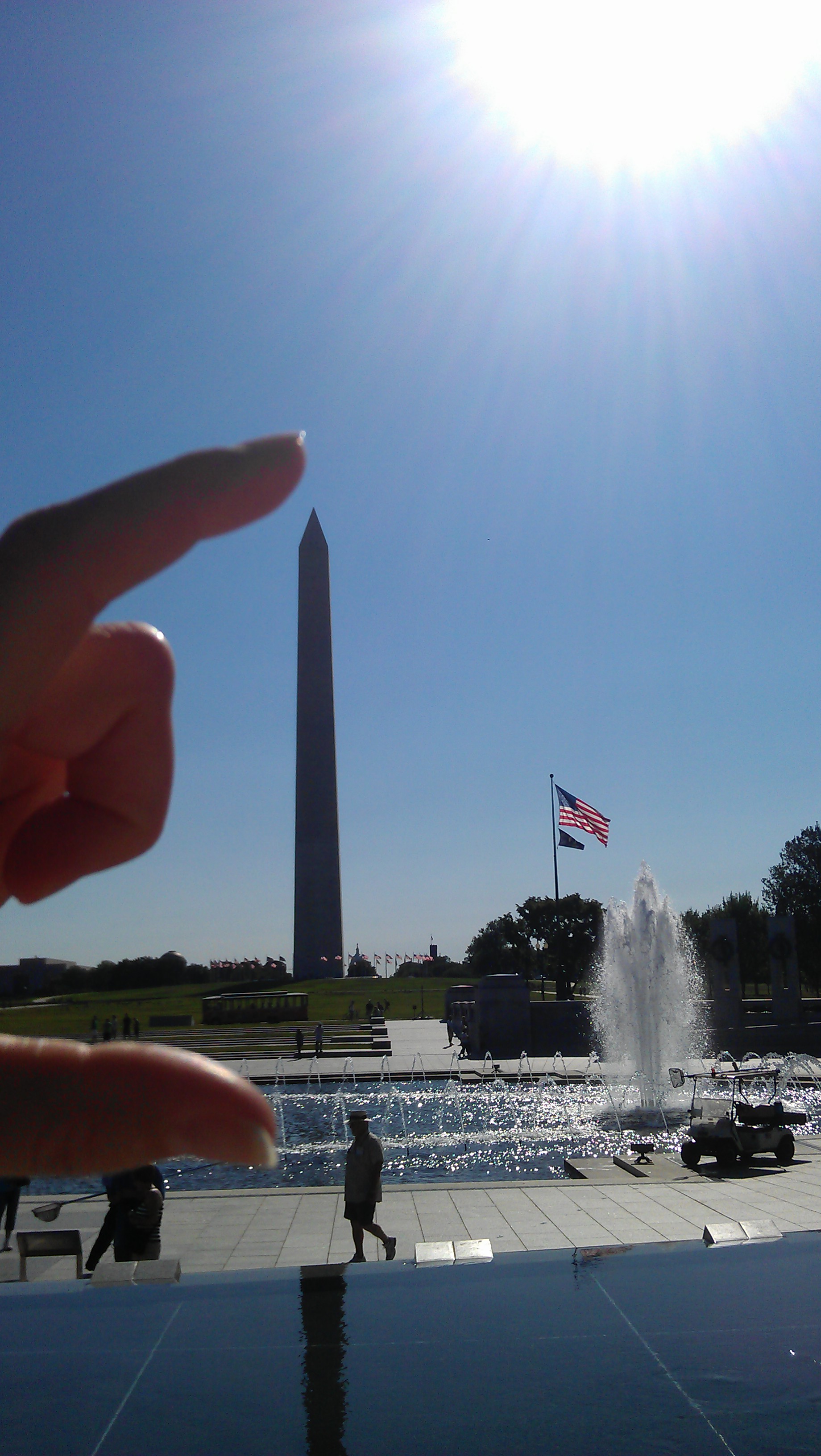 [Speaker Notes: Jeff]
Year 2: Developing Unit Plans of Instruction
Adopted a New Elementary Math Text Book Series: EnVision Math
Professional Development Focusing on:
Unit Planning in Math 
Assessing Process Standards
Flexible Groups
Using Critique Protocols
Continuation of Mathemagical Wizardry Prize
[Speaker Notes: Caroline- EnVision afforded us two key aspects – Non-spiraling curriculum and tools for practicing basic skills and knowledge to free teachers to plan problem-based tasks
Unit Planning Applied Lessons from Problems as Possibilities to Math Class]
Problem-Based Tasks
“Most, if not all, important mathematics concepts and procedures can best be taught through problem solving.”
			- John Van de Walle
			Teaching Student-Centered Mathematics
[Speaker Notes: Caroline -  Pulling out the rug – Teacher as designer of curriculum]
Arc of Problem-Based Units
[Speaker Notes: Caroline]
Differentiated Assignments
Assessment
Assignment for Flexible Group 1: Builds Factual Knowledge that relates back to core concepts
Assignment for Flexible Group 3:  Expands Conceptual Knowledge
Assignment for Flexible Group  2: Builds Conceptual Knowledge by building on Factual Knowledge
Product for investigation that applies conceptual knowledge to solving the problem at the heart of your expedition
[Speaker Notes: Caroline]
Connect – Extend – Challenge: Year 2
What CONNECTS to what you already know about your school’s math culture? 

How does what Two Rivers did EXTEND your thinking about your school’s math culture? 

How does Two Rivers story CHALLENGE your thinking about your school’s math story?
[Speaker Notes: JHW]
Year 3: Developing Daily Problem-Based Task Lessons
2012 - 2013
[Speaker Notes: Jeff]
Year 3: Developing Daily Problem-Based Task Lessons
Professional Development Focusing on:
Daily Problem-Based Task Lesson Plans
Utilizing Share and Debrief for Students to Synthesize Understanding
Math Coffee with Parents
[Speaker Notes: Jeff- Unit Plans bombed – We learned from failure]
Problem-Based Lesson
BEFORE PROBLEM SOLVING
	Introduce the Problem: The problem is presented to students with little or no direction about skills and knowledge to apply
DURING PROBLEM SOLVING
	Independent Work: Students use previous knowledge and intuition to develop skills to grapple with the concepts and to solve the problem
AFTER PROBLEM SOLVING
	Share and Debrief: Students share their work and make meaning of their work and learning
[Speaker Notes: Jeff: Note that this is the 5 E’s Engage, Explore, Explain, Extend, Evaluate: Problem-Based Lesson synomous with inquiry-based lesson- Workshop 2.0

Jes: Daily Means daily; providing the teachers with the tools and times to be designers – common planning time]
Steps to Planning Designing A Problem-Based Task
Begin with the math!
Think about your students.
Decide on a task
Predict what will happen.
Articulate student responsibilities.
Plan the elements of the lesson.
[Speaker Notes: Backwards planning

– common planning time – give teachers the resources to do this.]
Problem-Based Task in Middle School
Students model a dive from a diving board using a quadratic equation to measure height above the water over time.
Connect – Extend – Challenge: Year 3
What CONNECTS to what you already know about your school’s math culture? 

How does what Two Rivers did EXTEND your thinking about your school’s math culture? 

How does Two Rivers story CHALLENGE your thinking about your school’s math story?
[Speaker Notes: Jeff]
Two Rivers Today
[Speaker Notes: MB:  continuing the work from the previous years and working this year to formalize and archive unit plans as we move to replicate in 2015]
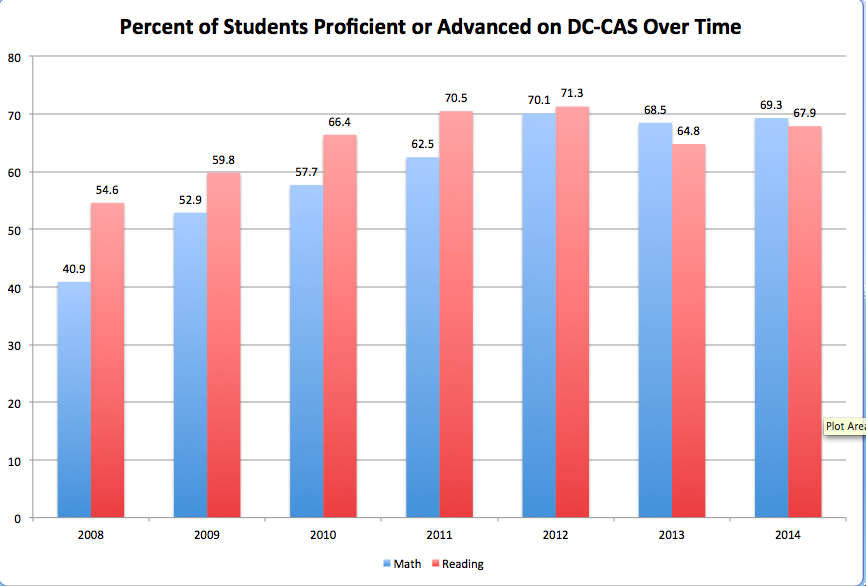 [Speaker Notes: Caroline]
DC-CAS 2013 and 2014 Successes
Students who were at Two Rivers from 2011-2014 increased in proficiency:

In Math, from 60.75% proficient or advanced in 2011 to 82.24% proficient or advanced in 2014, an increase of 21.49 percentage points.
[Speaker Notes: Caroline]
DC-CAS 2013 and 2014 Successes
The number of kids who have been at Two Rivers 3+ years scoring advanced in last year’s math is five times the number of students at TR 1-2 years scoring advanced.
[Speaker Notes: Caroline]
DC-CAS 2013 and 2014 Successes
Of the cohort of African-American students who attended Two Rivers from 11/12 to 13/14, they grew from:
49.35% to 76.62% proficient/advanced in math

In math, TR African-American 8th graders scored 88.6% proficient or advanced, compared to the city average of 62.7%.
African-American 8th graders at Two Rivers performed 25-33 percentage points higher than the average for that grade and subgroup in the city in 2014.
[Speaker Notes: Caroline]
DC-CAS 2013 and 2014 Successes
Of the cohort of students who qualify for free or reduced price lunch who attended Two Rivers from 11/12 to 13/14, they grew from:
49.12%  to 77.19% proficient/advanced in math
[Speaker Notes: Caroline]
Three Year Arc of Culture Change
Year 1: Building Staff Capacity in Math and A Culture of Mathematical Literacy 
Year 2: Developing Unit Plans of Instruction
 Year 3: Developing Daily Problem-Based Task Lessons
[Speaker Notes: Jeff]
Synthesis
What did you connect with in our story?

What in our story extends your thinking about how to shift a school’s culture around math?

What challenges your thinking?
[Speaker Notes: Jeff – Silent Reflection]
What Step Will You Take Back to Your School
After the presentation, what action do you feel like would be a reasonable step for you to take to shift the culture of math at your school in a positive direction?
[Speaker Notes: Jeff - Sharing]
Questions
Jeff Heyck-Williams 
EMAIL: jheyckwilliams@tworiverspcs.org
TWITTER: @jheyckwilliams 

Caroline Mwendwa-Baker 
EMAIL: cbaker@tworiverspcs.org
TWITTER: @mwbakerc

Two Rivers Public Charter School
WEB: www.tworiverspcs.org
TWITTER: @TwoRiversPCS

				#LearningandLovingMath